Hacking als Beruf
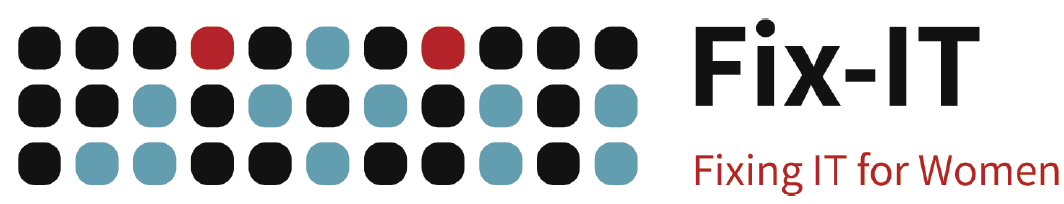 Was ist Hacking?
Eindringen in fremde    Computer
Passwörter knacken
Verschlüsselte Daten knacken
Daten stehlen
Hacking ist kriminell
Sich um Datensicherheit kümmern
Angriffe abwehren
Schwachstellen finden
Sicherheitslücken reparieren
Hacking ist nützlich
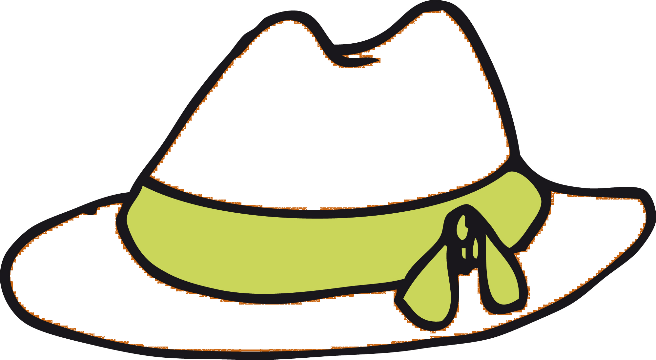 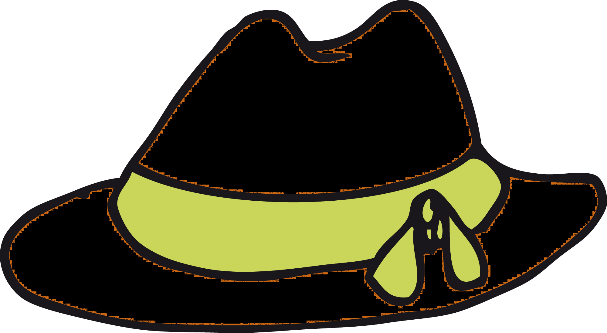 vs
Black-Hat Hacker
White-Hat Hacker
Bild: Education Group GmbH (http://bilder.tibs.at/node/24316). Lizenz: CC BY-NC-SA 3.0 AT
Warum gibt es Hacking?
Berüchtigte Sicherheitslücken in verbreiteter Software:
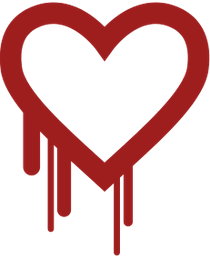 2014:  Heartbleed
Quelle: Verschlüsselungsprotokoll SSL                                            (eigtl. „Heartbeat“)
Fehler: keine Überprüfung der Länge ausgetauschter Identifizierungsdaten
Auswirkung: Statt nur einem kurzen Code zur Identifizierung wurde viel mehr gesendet (u.a. Benutzernamen, Passwörter, private Schlüssel)
Dauer: 27 Monate unentdeckt
Betroffen: Kanad. Finanzamt, Android 4.1.1, ...
Schwere: “Catastrophic is the right word. On the scale of 1 to 10, this is an 11.” 

Bild: Leena Snidate / Codenomicon, CC0, https://commons.wikimedia.org/wiki/File:Heartbleed.svg
[Speaker Notes: Ein Heartbeat ist eine Netzwerkverbindung zwischen zwei Rechnern in einem Cluster, um sich gegenseitig darüber zu benachrichtigen, dass sie betriebsbereit sind und ihre Aufgaben noch erfüllen können, also „am Leben“ sind.]
Warum gibt es Hacking?
Berüchtigte Sicherheitslücken in verbreiteter Software:
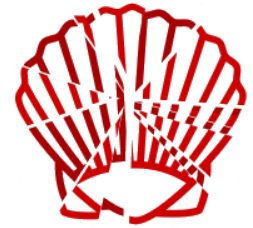 2014:  Shellshock
Quelle: Unix-Shell „Bash“
Fehler: Zeichenkette kann auch Programmname sein 
Auswirkung: Statt nur erlaubte Bash-Befehle auszuführen, konnte so beliebiger Code „eingeschmuggelt“ und ausgeführt werden.
Dauer: 1989 – 2014 unentdeckt
Betroffen: weltweit hunderte Millionen von Computern
Schwere: 10 auf der Skala 1-10

Bild: Guillaume Kurkdjian, CC BY 3.0, https://commons.wikimedia.org/wiki/File:Shellshock.png
Warum gibt es Hacking?
Berüchtigte Sicherheitslücken in verbreiteter Software:
2015:  Stagefright
Quelle: Implementierung der                                               Multimedia-Bibliothek von Android
Fehler: MP4-Video (z.B. über Hangout geschickt) bringt Multimedia-Bibliothek zum Absturz
Auswirkung: mit MP4-Video eingeschleustem Code wird Audio und Video mitgeschnitten (Abhörgerät) 
Dauer: Android 2.2 – Android 5.1
Betroffen: 950 Millionen mobile Geräte (95%)
Schwere: "die Mutter aller Android-Schwachstellen".
Warum gibt es Hacking?
Weitere aktuelle Sicherheitslücken (heise.de/security):
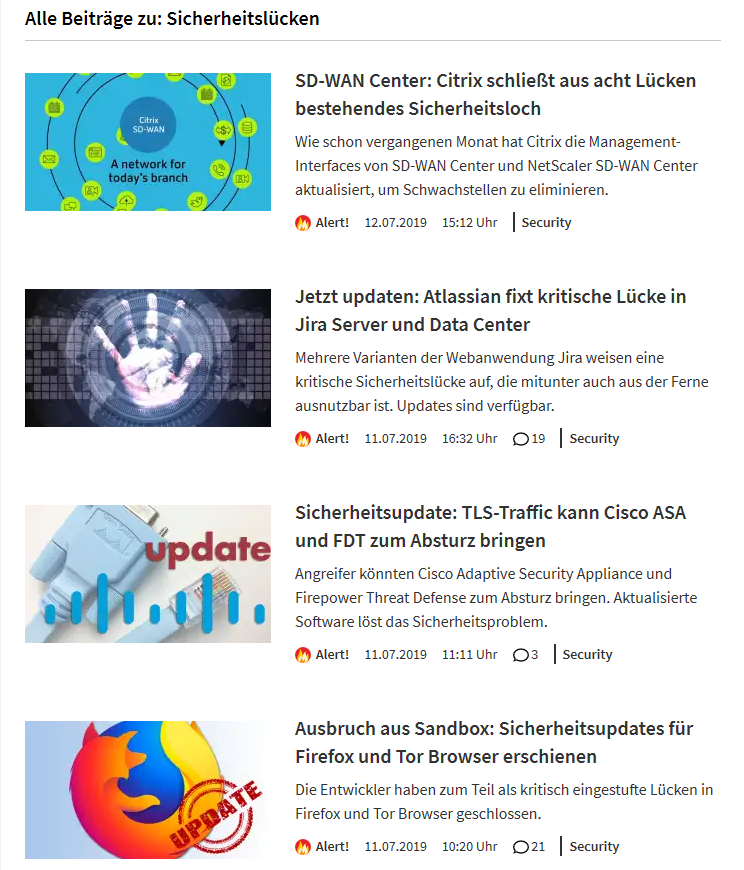 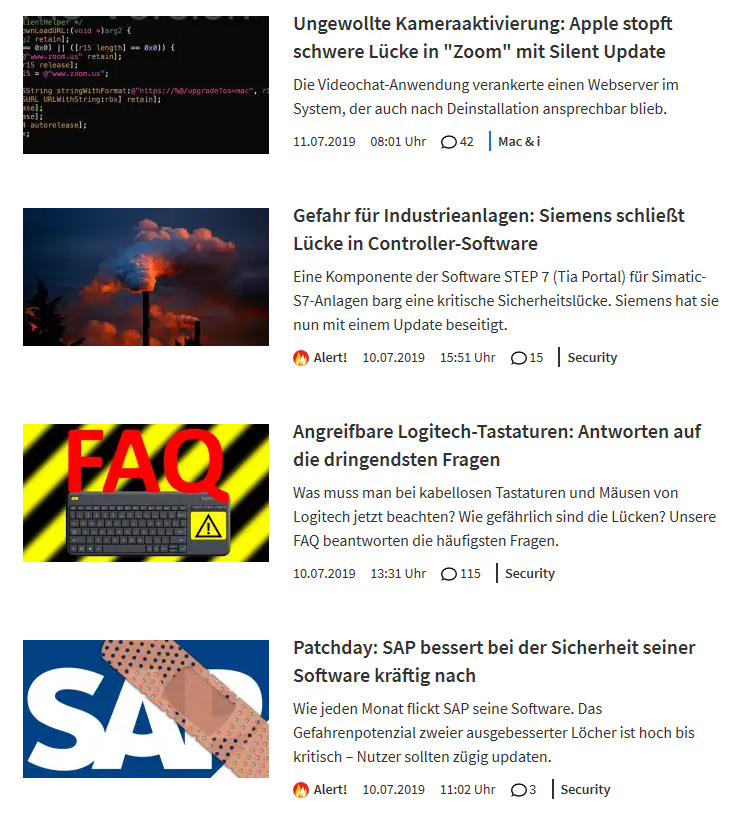 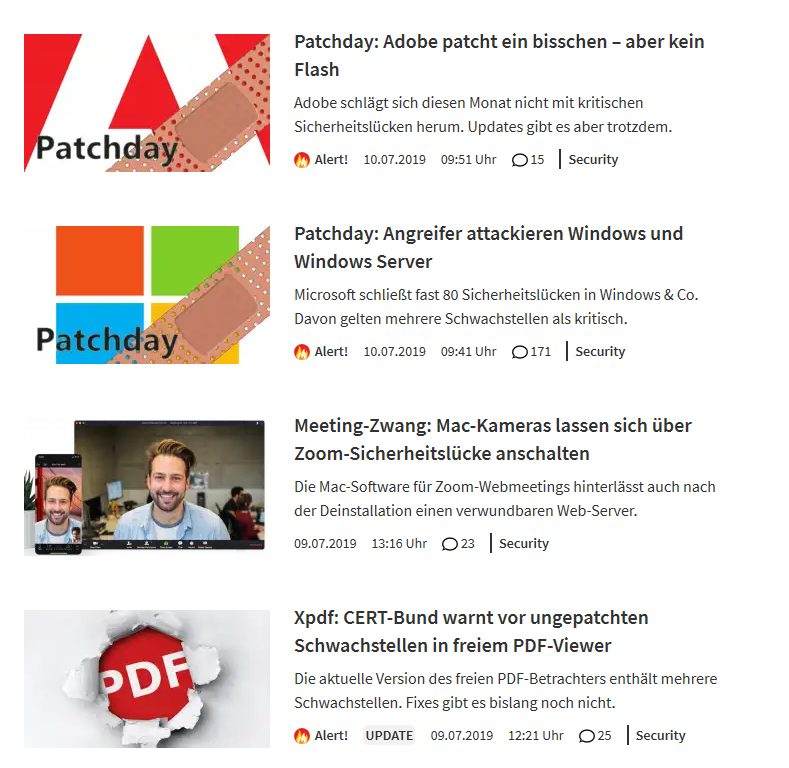 Wo arbeiten (White-Hat) Hacker*innen?
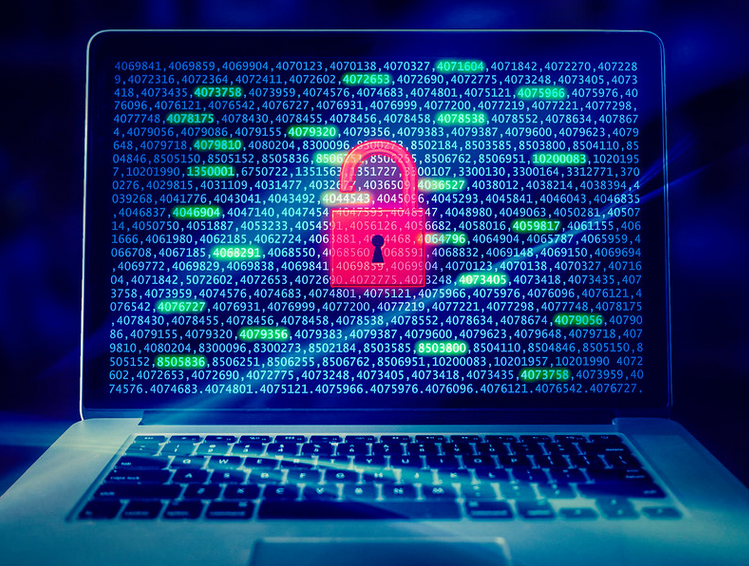 Unternehmensberatung
Öffentlicher Sektor                                                                                            	(Regierung, Verwaltung, 
       	Polizei, Bundeswehr)
Gesundheitswesen                                              	(Krankenhäuser,                                              	Krankenkassen)
Energiesektor                                                                     	(Netzbetreiber, Kraftwerke, Industrieanlagen)
Telekommunikationssektor
IT-Sektor



Bild: „Data Security“ von Blocktrepreneur, CC BY 3.0, https://www.flickr.com/photos/143601516@N03/
Welche Wege führen in den Beruf?
Studium
Informatik, Mathe, E-Technik, Physik, Ingenieurwissenschaften
danach: Zertifizierung „IT-Sicherheit“ 
Leibniz FH Hannover/Telekom: Bachelor IT-Security
Westfälische Hochschule: Master Internet-Sicherheit

Ausbildung
IT-Sicherheitsbeauftragte
IT-Forensik/Cybercrime (Kripo)

Weiterbildung
IHK („White Hacker“)
Fraunhofer („IT-Sicherheit“)
Hacking-Wettbewerbe (Chaos Computer Club, Hacking Days, Pwn2Own, Cyber Security Challenge Germany, ...)

Bild: „Cyber Security“ von Blue Coat Photos,, CC BY 3.0, https://www.bluecoat.com/
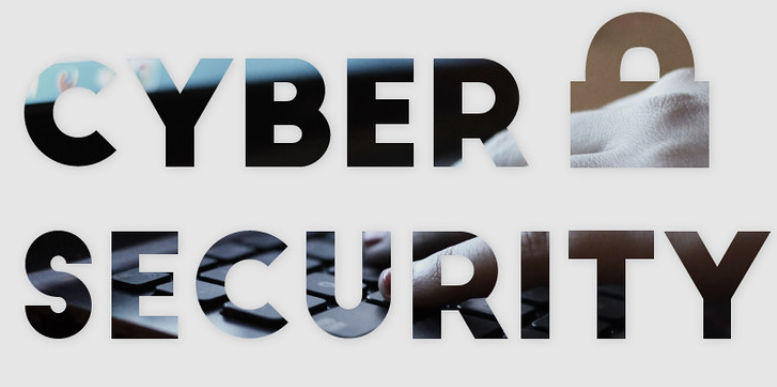 [Speaker Notes: Zertifizierung IT-Sicherheit: https://binsec-academy.com/de/courses/p/
Bachelor IT-Security: https://www.telekom.com/de/karriere/schueler/schueler-jobsuche/jobangebot/bachelor-of-science-in-it-security-m-w-d-_124304]
Wie heißen die Berufe?
Analyst*in
IT-Sicherheits-A., Malware-A., Data Security A., IT-Forensik-A., Risk-A.

Beauftragte/r
IT-Sicherheits-B.

Expert*in
Cybersecurity-E.

Manager*in
Incident Response M., Security Vulnerability M.


Bild: „Analysts Inc“ von G. Dawson, CC BY NC ND 2.0, no changes, https://www.flickr.com/photos/grantdaws/
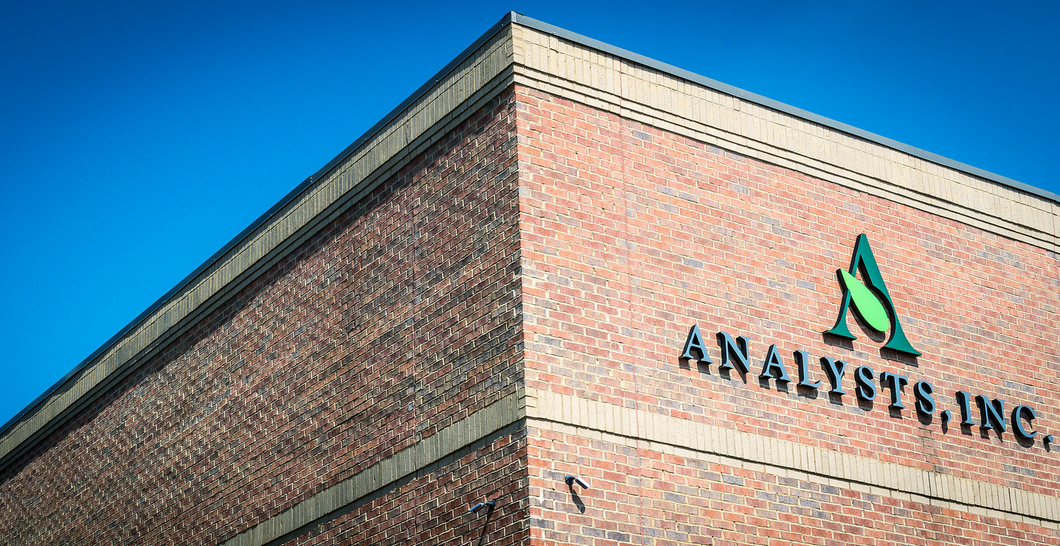 Was genau machen sie?
Netzwerke
konfigurieren
Netzwerk-Sicherheit diagnostizieren
Angriffe abwehren
Angriffe dokumentieren (Forensik),                                                                             als Beweis vor Gericht

Datenschutz
D.-Maßnahmen umsetzen
Daten-Management (Big Data, Data Mining)
Datenbanksysteme verwalten
Daten wiederherstellen

Sicherheitslücken
aufspüren und vermitteln (visualisieren, reproduzieren)
schließen (Patches aufspielen, verschicken)
Speicherprozesse identifizieren, Fehler erkennen
IT-Sicherheitsgesetze (BSI-IT Grundschutzkatalog) umsetzen


Bild: „Technology_12“ von LearnerWeb, CC BY NC ND 2.0, no changes, https://www.flickr.com/photos/65264498@N04/
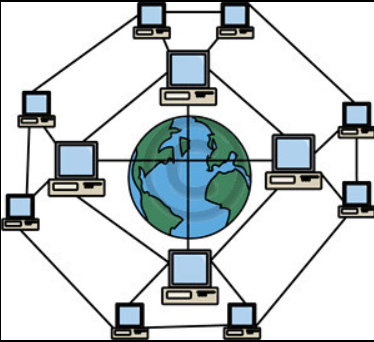 Was genau machen sie?
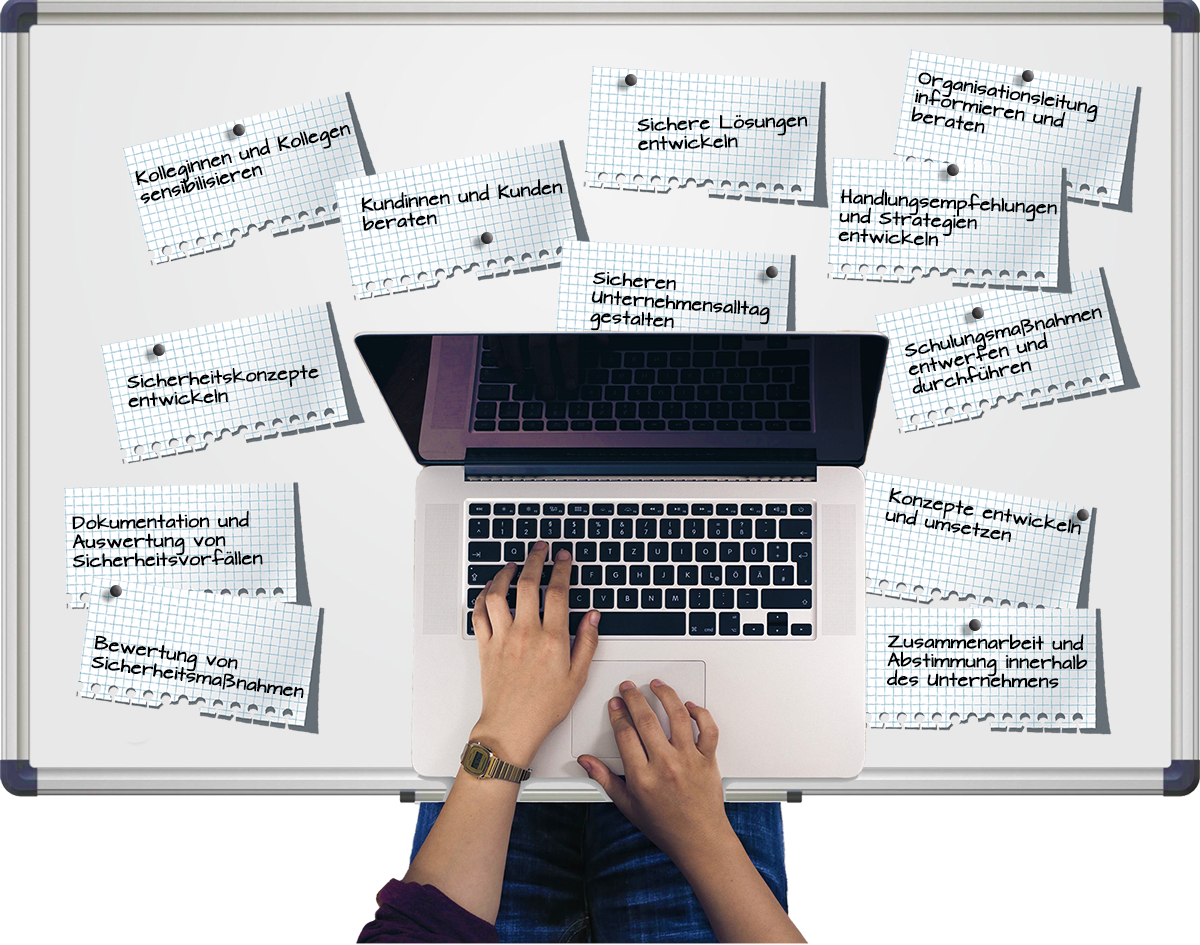 Bild: „Berufsbild Security Spezialistin“, Projekt Security, TH Wildau, https://security.wildau.biz/de.html
[Speaker Notes: Alternativ zu Folie 10]
Beispiel: FOSSA Bug Bounties
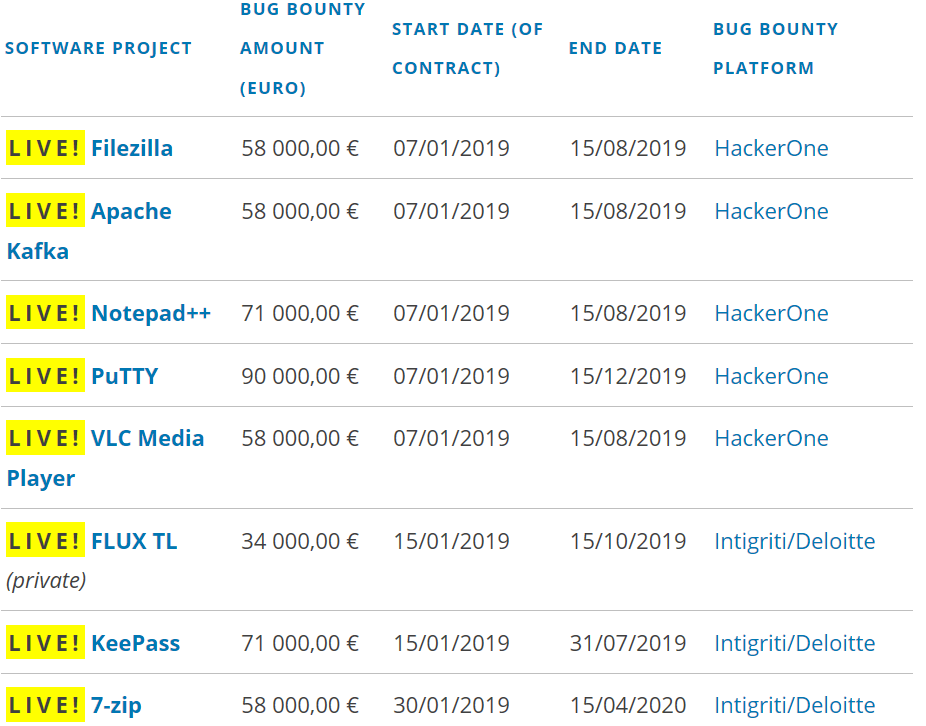 FOSSA:  Free and Open Source Software Audit. https://juliareda.eu/2018/12/eu-fossa-bug-bounties/
Was genau machen sie?
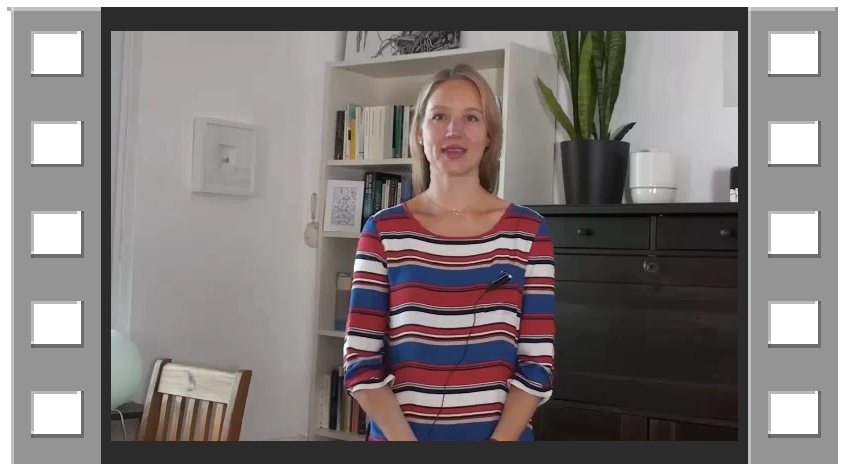 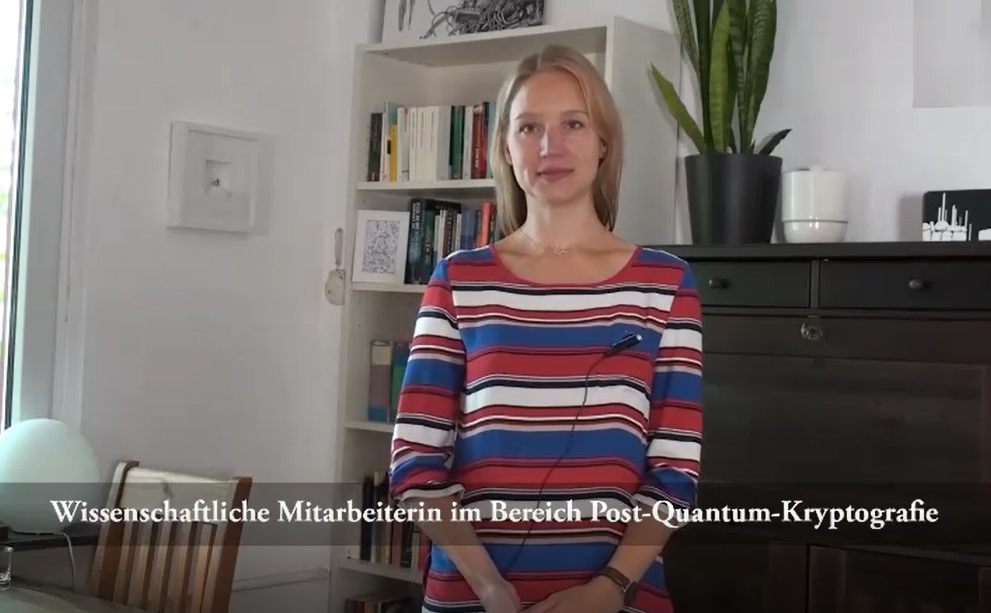 Interview mit Juliane Krämer, TU Darmstadt
Quelle: Projekt Security, TH Wildau, https://security.wildau.biz/videos/Post-Quantum_Kryptologin.mp4
Was machen wir heute?
Praktischer Teil:       Thema Passwortsicherheit
Top 10 
Deutsche Passwörter
123456
12345
123456789
ficken
12345678
hallo123
hallo
123
passwort
master
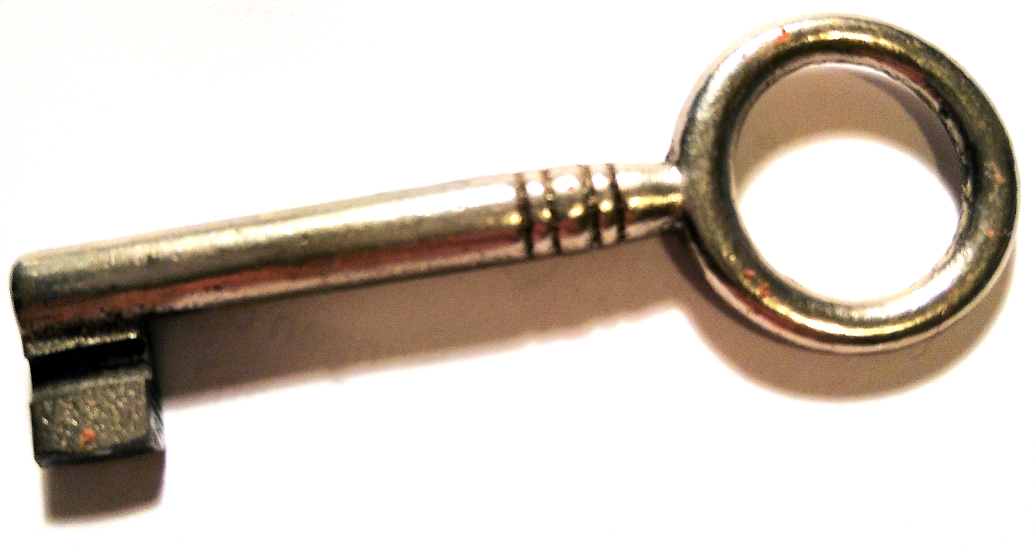 Arbeiten zu zweit: 
White hat sich ein Passwort ausgedacht, 
Black will es knacken
Was machen wir heute?
Arbeiten in Zweier-Teams (Black & White)
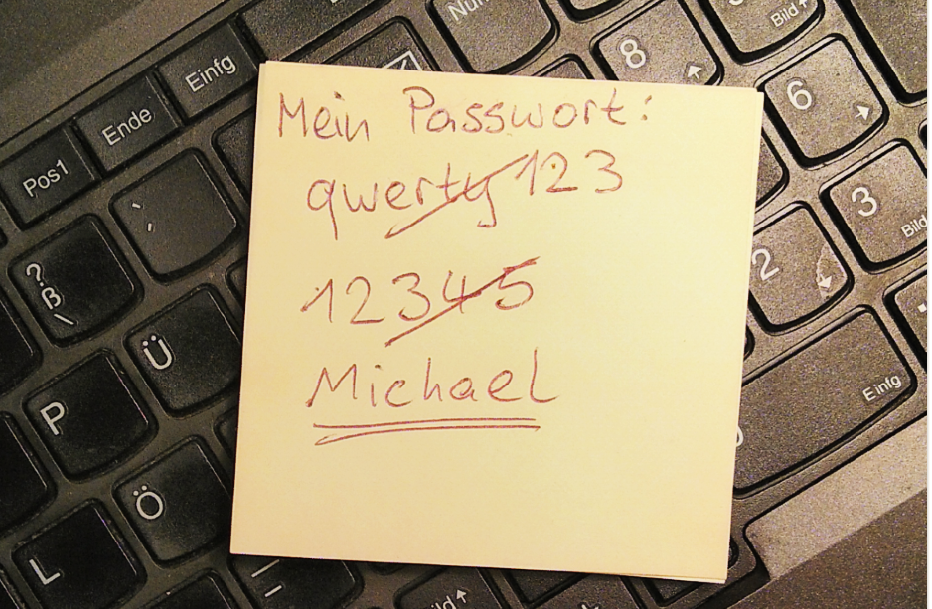 Szenario: Passwortsicherheit
White hat sich ein Passwort ausgedacht
Black versucht, dieses Passwort zu knacken


Stufe 1 (Zu Fuß. Calliope als Tresor-Schloss):
Passwort ist eine Folge von Pins, die in der                                                  richtigen Reihenfolge berührt werden müssen
Black probiert so lange, bis es erraten wurde. Wie oft muss Black raten?

Stufe 2 und 3 (Python-Programme zum Knacken des Passworts)
White hat ein Passwort in geheimer Datei abgespeichert (vierstellig)
Black programmiert ein Brute-Force-Programm zum Knacken des Passworts. Wie viele Vergleiche braucht es?

Stufe 4 und 5 (Optimierung : Nutzung persönlicher Informationen)
Passwort ist in geheimer Datei abgespeichert (vierstellig)
Black programmiert ein Programm zum Knacken des Passworts, das ein Wörterbuch nutzt und Social-Media-Daten. Wie viele Vergleiche braucht es?
Der Workshop „Hacken als Beruf“
Stufe 1 
Zu Fuß:  Calliope als Tresor-Schloss

Das Passwort ist eine Folge von Pins, die in der richtigen Reihenfolge berührt werden müssen
Black probiert so lange, bis es erraten wurde. Wie oft muss Black raten?
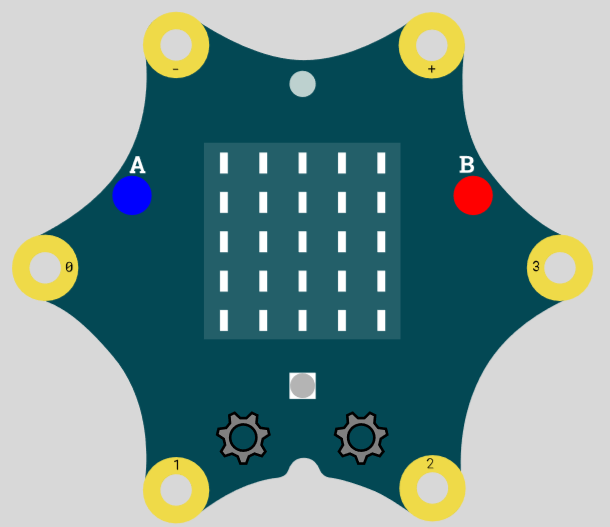 0
2
2
3
Der Workshop „Hacken als Beruf“
Stufe 2 und Stufe 3
     Programm zum Knacken des Passworts
Passwort (4 Zahlen) ist in geheimer Datei abgespeichert 
Black programmiert „Brute-Force-Programm“ zum Knacken des Passworts. Wie viele Vergleiche braucht es?
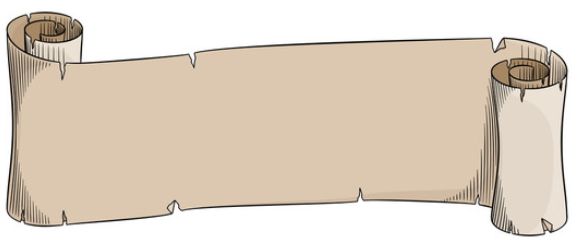 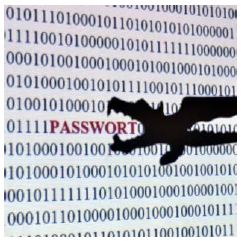 for zahl in range(9999):
     if (check(zahl)):
          print(zahl)
          break
Der Workshop „Hacken als Beruf“
Stufe 4 und Stufe 5
     Nutzung persönlicher Informationen
Passwort (Buchstaben) ist in geheimer Datei gespeichert
Programm zum Knacken des Passworts nutzt ein Wörterbuch und Social-Media-Daten. Wie viele Vergleiche braucht es?
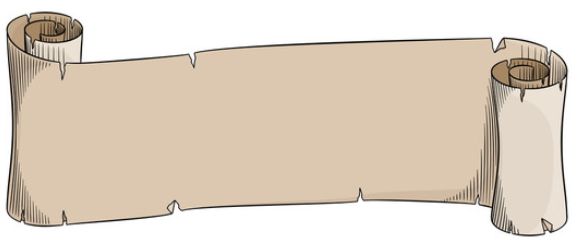 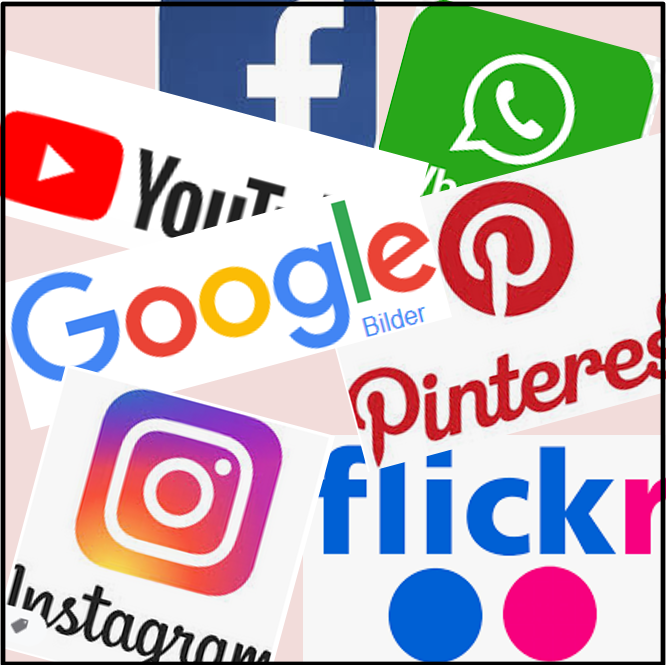 for wort in woerterbuch:
     if check(wort):
          print(wort)
          break

for b1 in alphabet:
     for b2 in alphabet:
          for b3 in alphabet:
	  if (check(b1+b2+b3)):
      	       print(b1+b2+b3)
      	       break
Ausblick: Passwort-Sicherheit
Was macht ein Passwort sicher(er)?
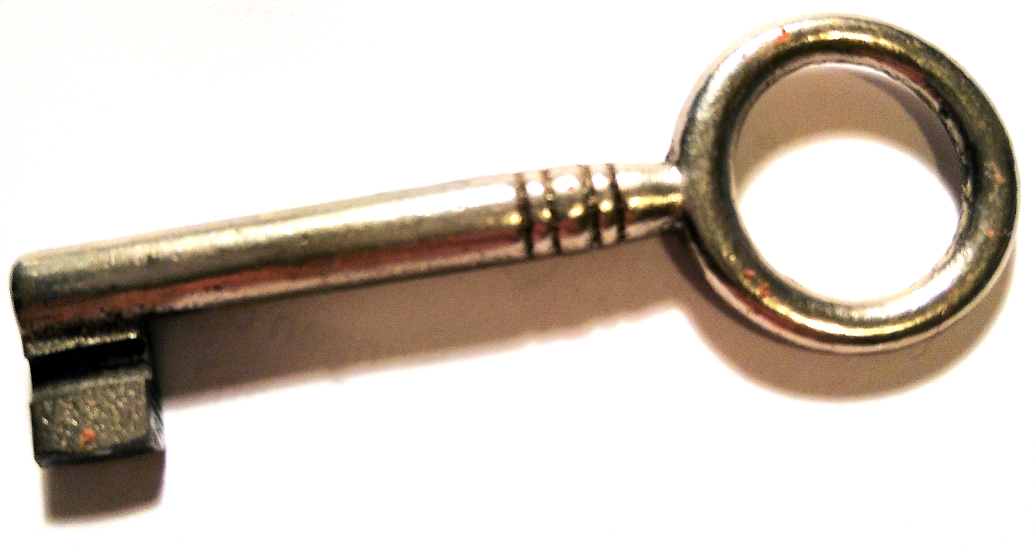 Passwortlänge?
Beginnt mit einem 4-stelligen Passwort                                              und dokumentiert die Anzahl der Schritte                                     bis zur Lösung
Erhöht die Anzahl der Stellen und wiederholt den Versuch

Größe des Alphabets?
Beginnt mit einem Alphabet von 10 Ziffern (0 bis 9) und dokumentiert die Anzahl der Schritte bis zur Lösung
Erhöht die Anzahl der Zeichen und wiederholt den Versuch

Passwortzusammensetzung?
Benutzt bekannte Wörterzusammensetzungen im Passwort und verwendet ein Wörterbuch-Programm. Wie viele Schritte bis zur Lösung?
Benutzt Begriffe aus den persönlichen Social-Media-Profilen und verwendet ein um diese Wörter ergänztes Wörterbuch-Programm. Wie viele Schritte bis zur Lösung?
[Speaker Notes: Aufgaben 1 und 2 für alle
Aufgabe 3 optional]
Fazit
kompliziertes Passwort:
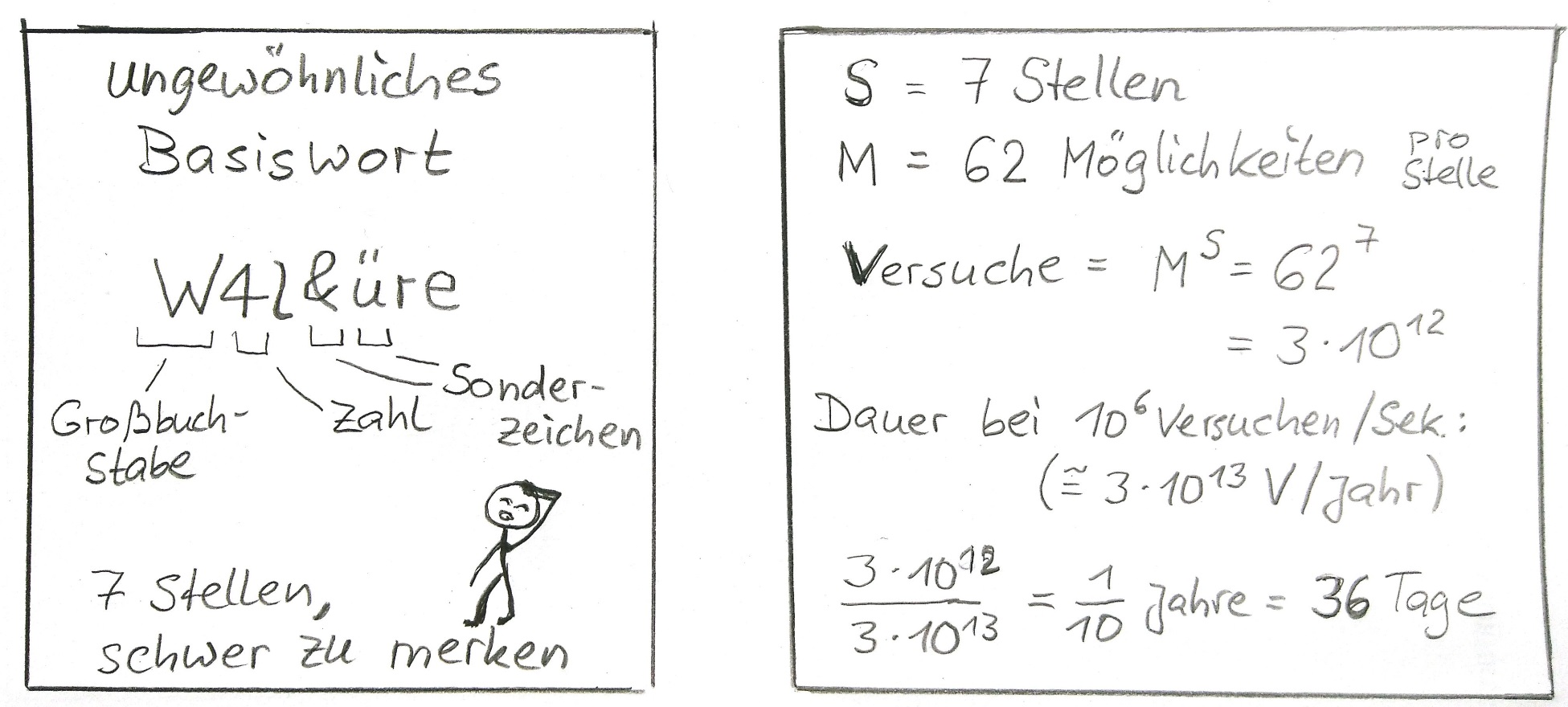 Fazit
langes, aber einfaches Passwort:
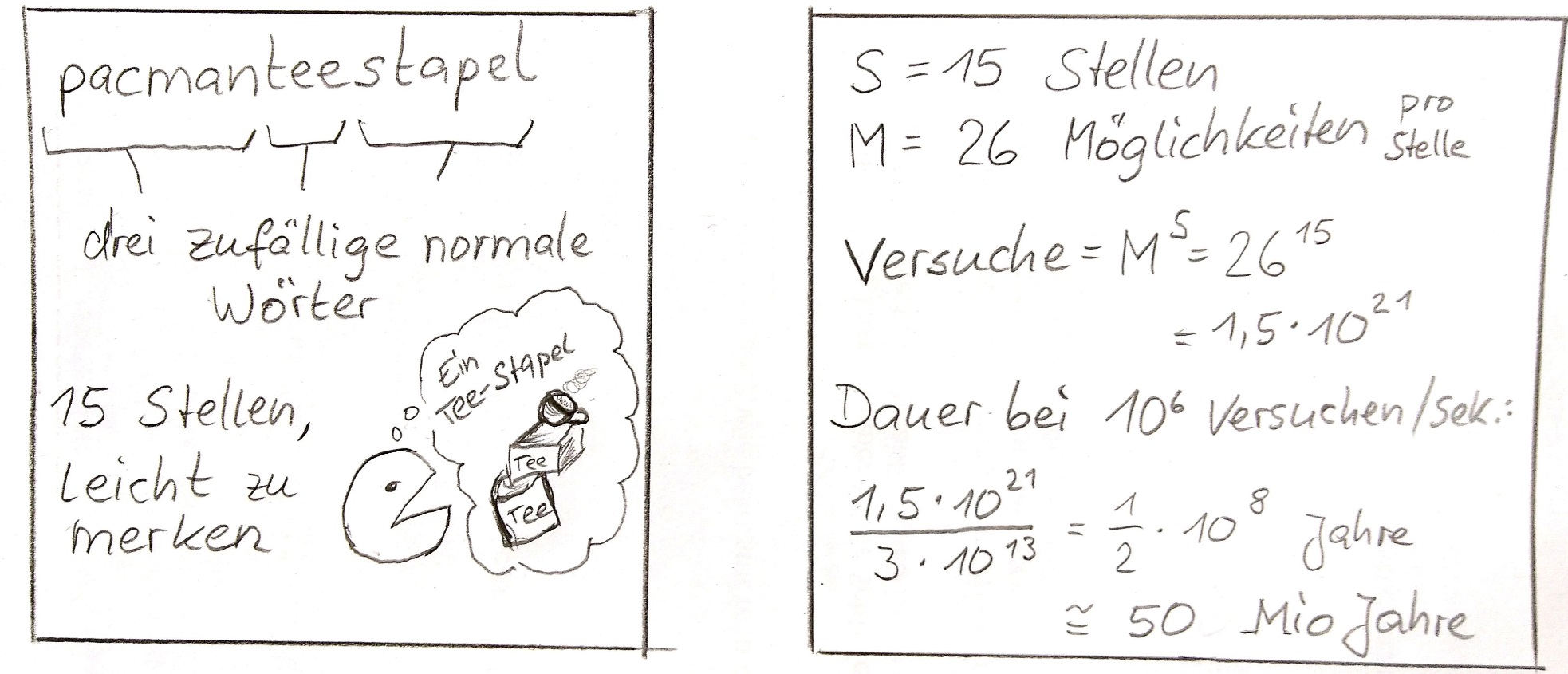 Über 20 Jahre lang haben wir alle erfolgreich geübt, Passwörter zu verwenden, die sich Menschen nur schwer merken können, aber die Computer sehr schnell herausbekommen.
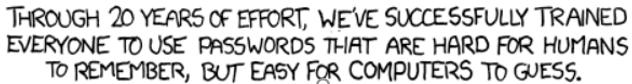 https://xkcd.com/936/
Bildmaterial
Alle Bilder, bei denen es nicht ausdrücklich vermerkt ist, wurden erstellt bzw. fotografiert von Claudia Ermel (dEIn Labor, TU Berlin) und dürfen unter Namensnennung für beliebige Zwecke genutzt, geändert und unter gleichen Bedingungen weitergegeben werden.

Lizenz: CC-BY-SA 2.0
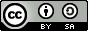